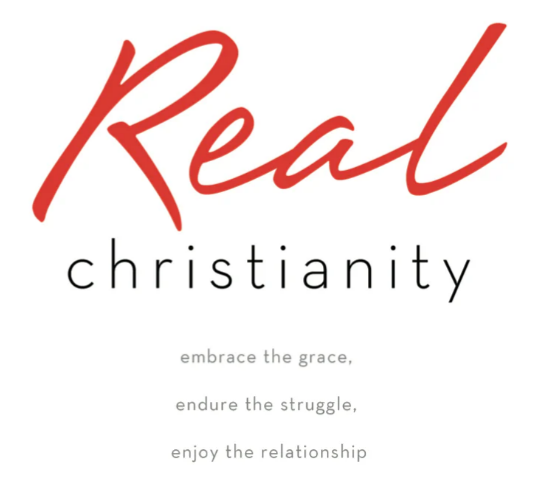 Galatians 2:20  I am crucified with Christ: nevertheless I live; yet not I, but Christ liveth in me: and the life which I now live in the flesh I live by the faith of the Son of God, who loved me, and gave himself for me.
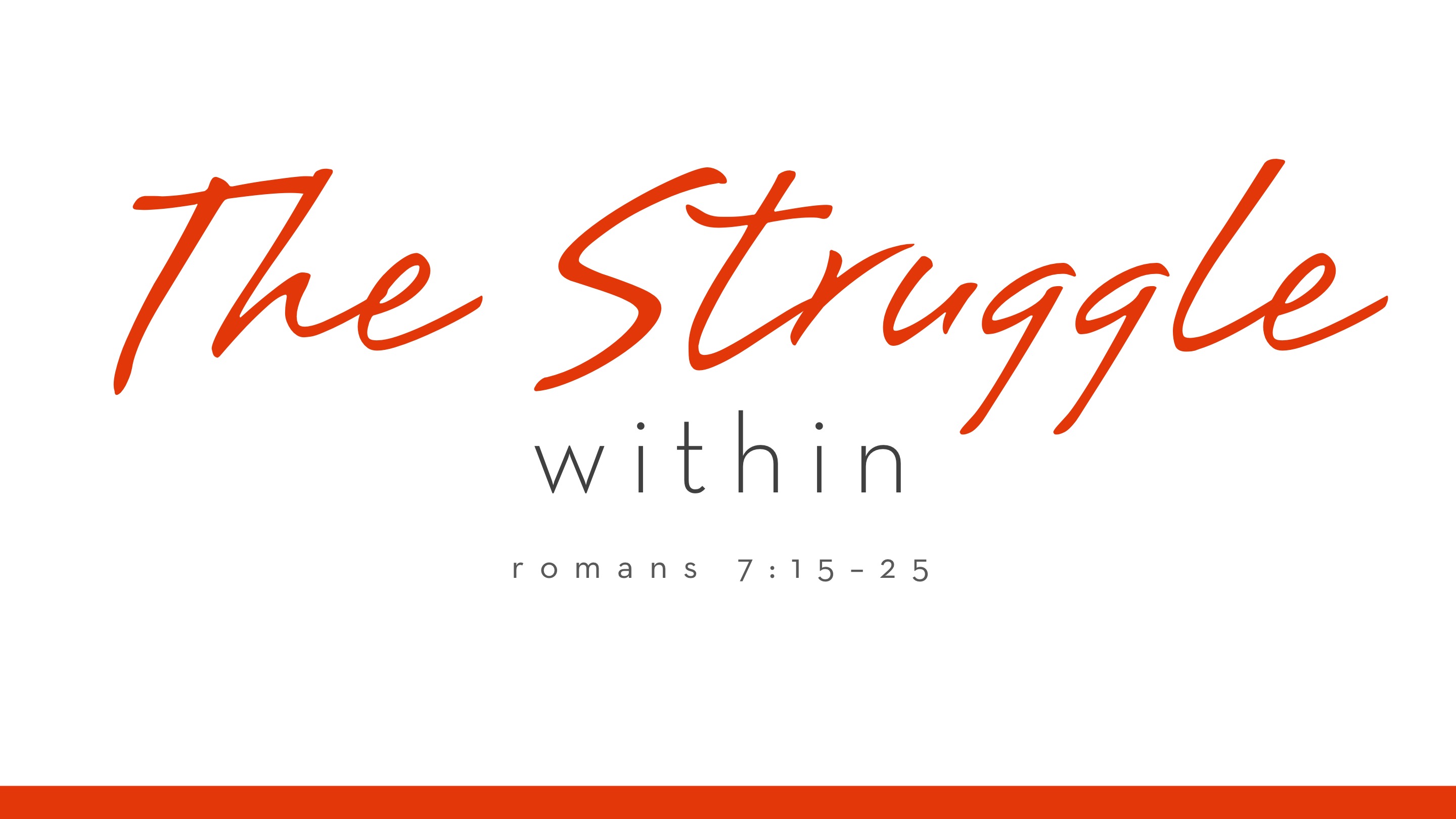 GUARDIANS OF GOD’S HERITAGE
within
romans 7:15–25
PSALM 127:1–5
1. Identify both the right and wrong responses to the struggle in the Christian life.
2. Understand the three-fold struggle that goes on in the life of every Christian.
3. Learn to see the blessings of the struggle and how God works through it to continue His good work in us.
Lesson 9: The struggle within
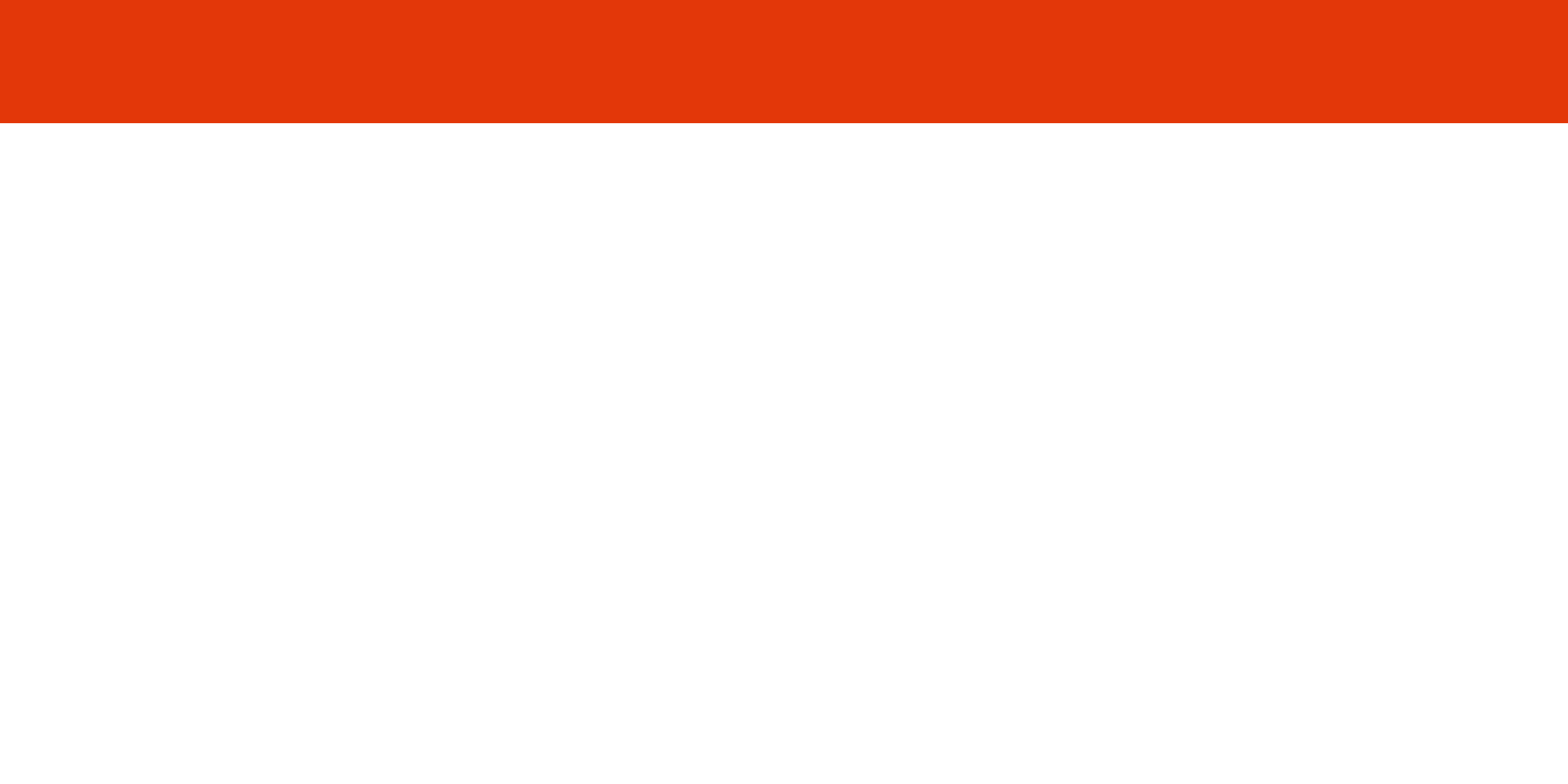 THE STRUGGLE WITHIN
RESPONDING TO THE STRUGGLE
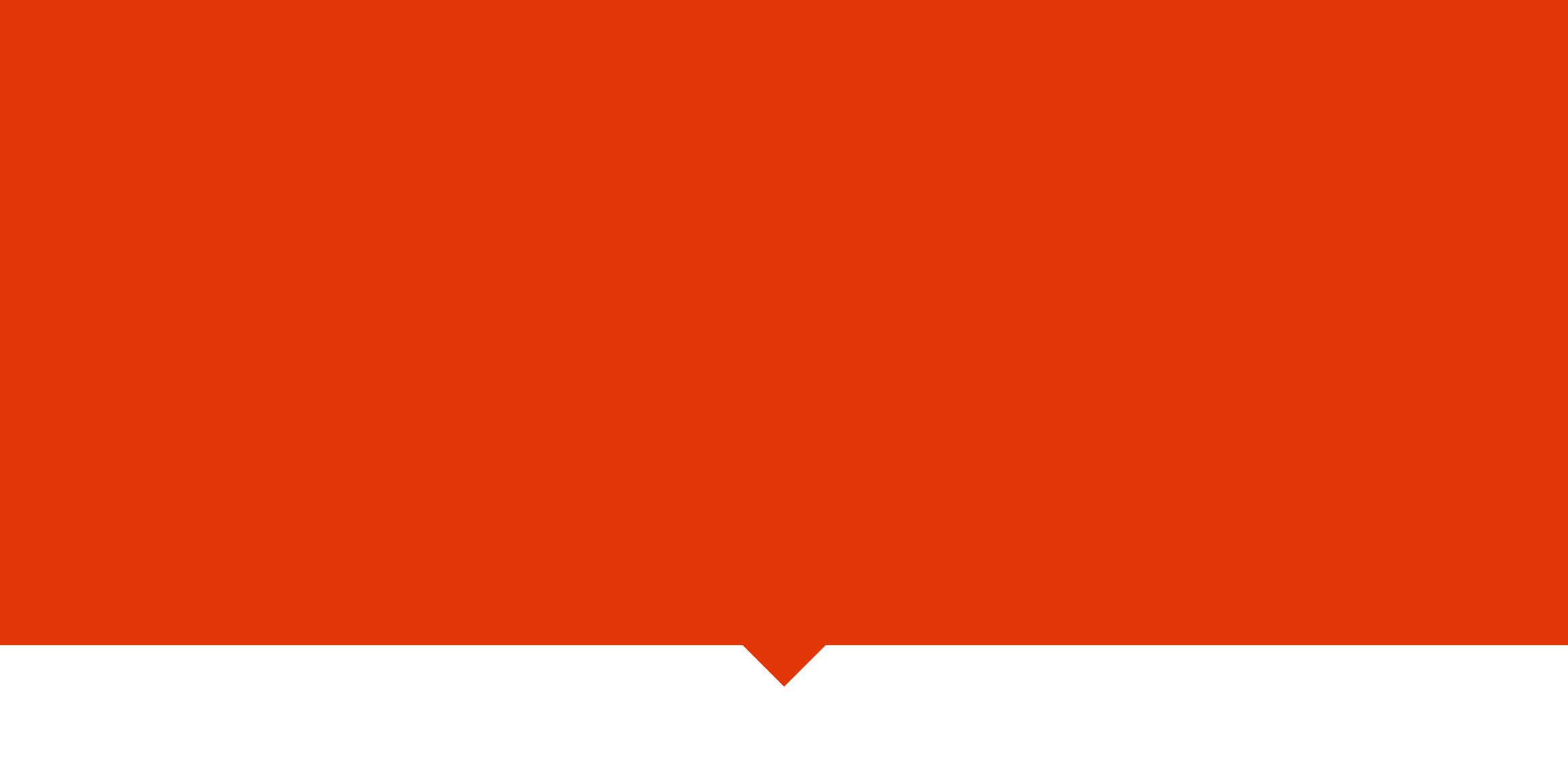 Try Harder
RESPONDING TO THE STRUGGLE
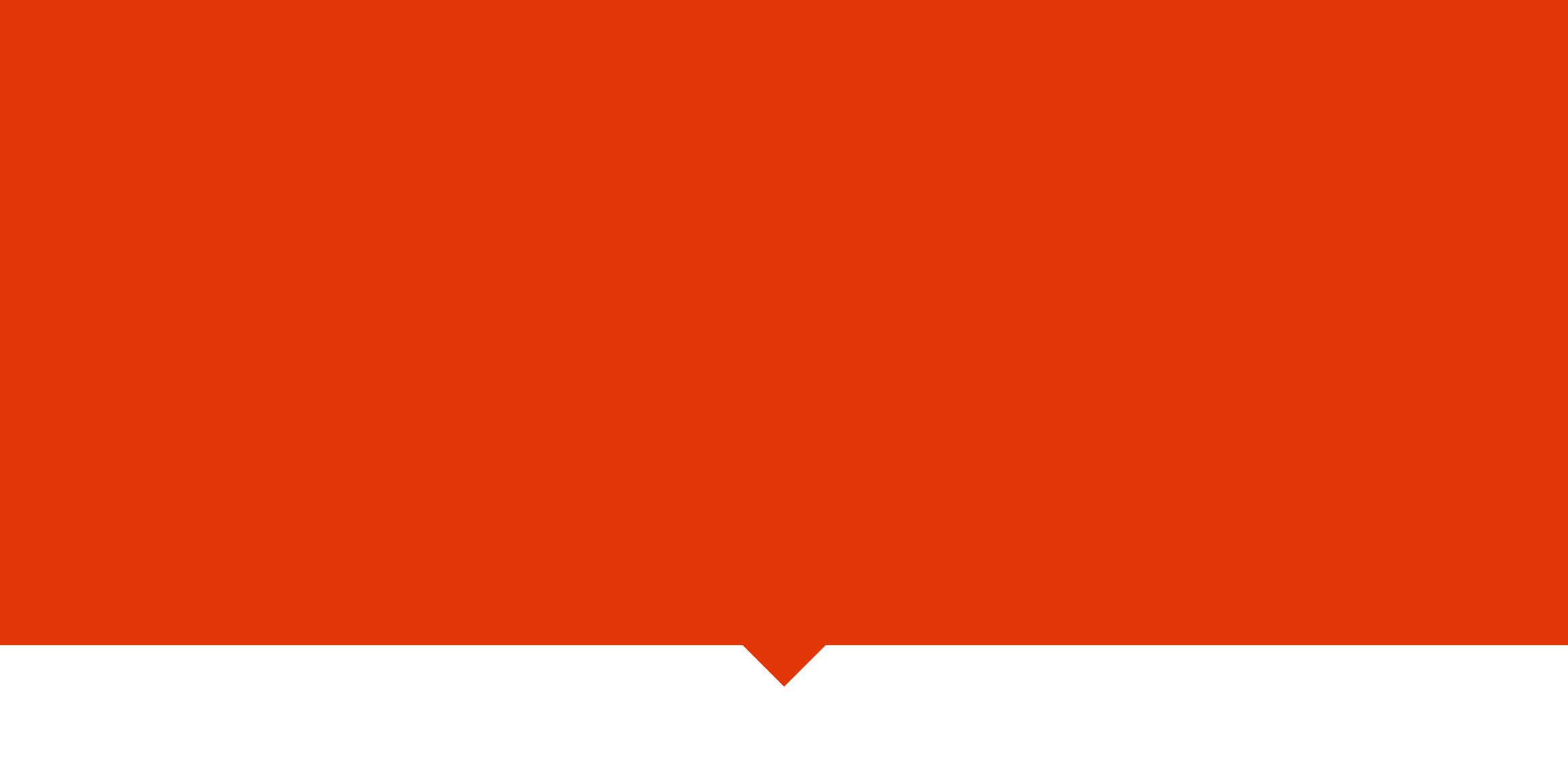 Rest in Jesus
RESPONDING TO THE STRUGGLE
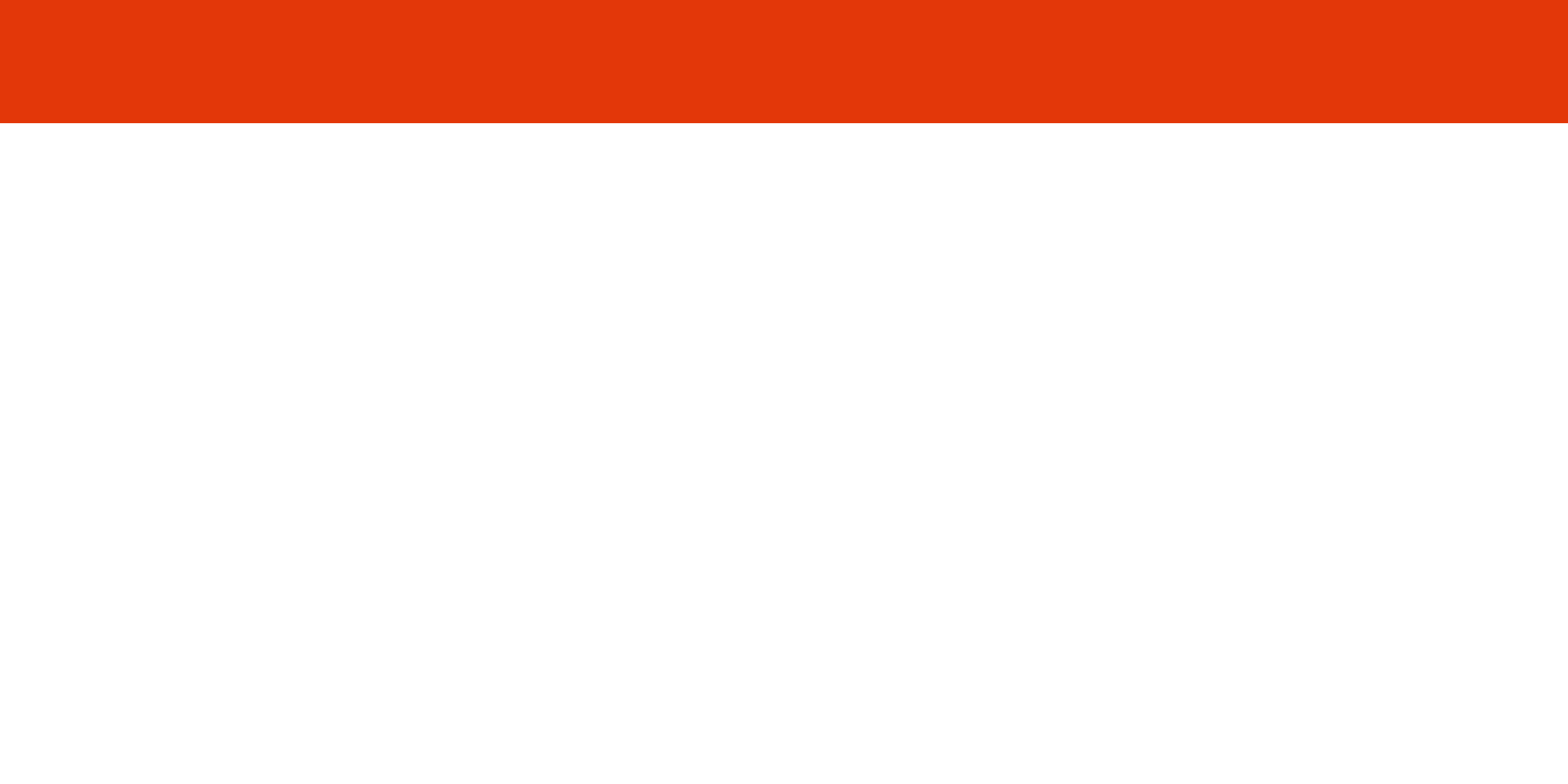 THE STRUGGLE WITHIN
UNDERSTANDING THE STRUGGLE
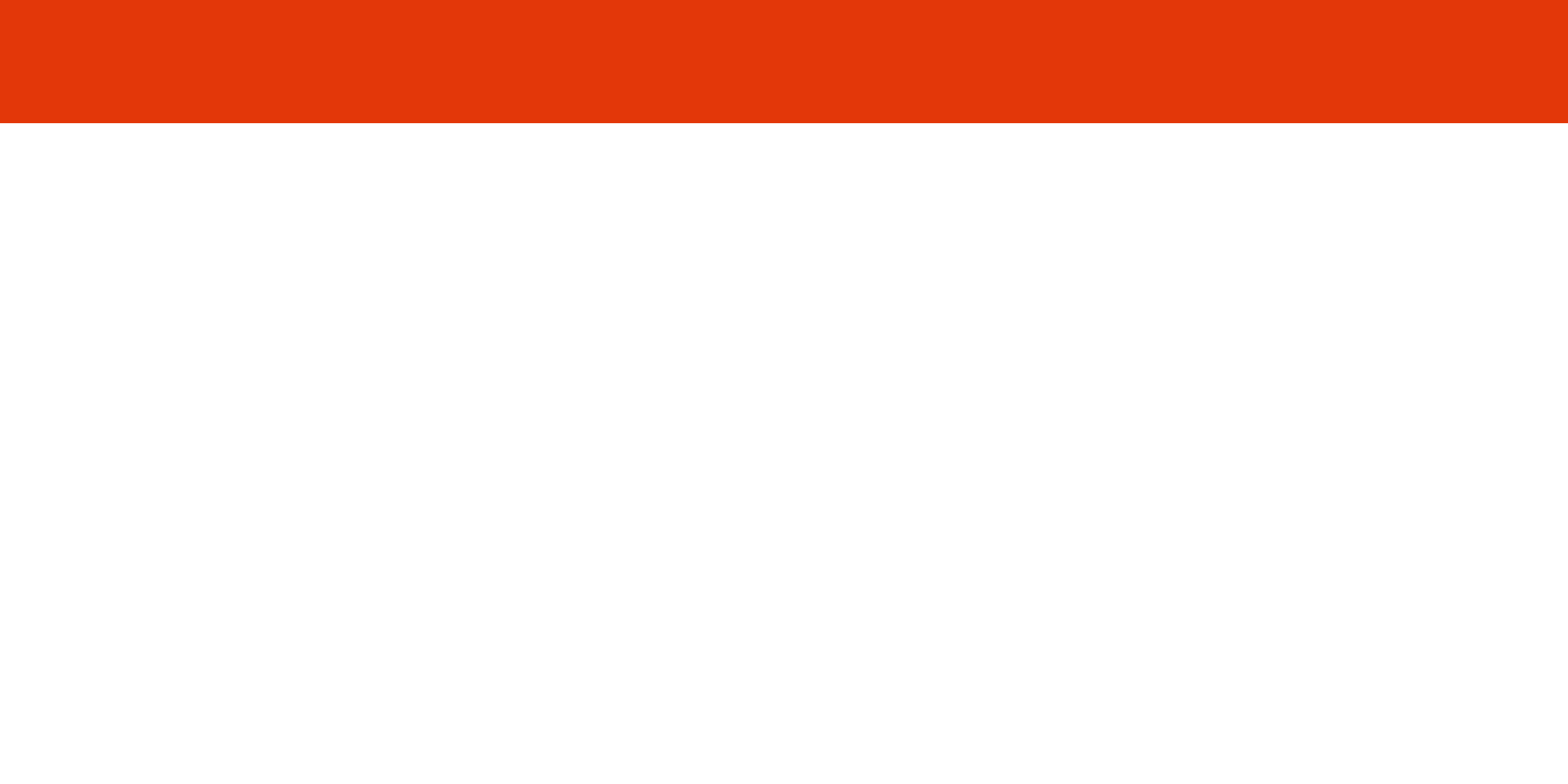 THE STRUGGLE WITHIN
EXPLAINING THE STRUGGLE
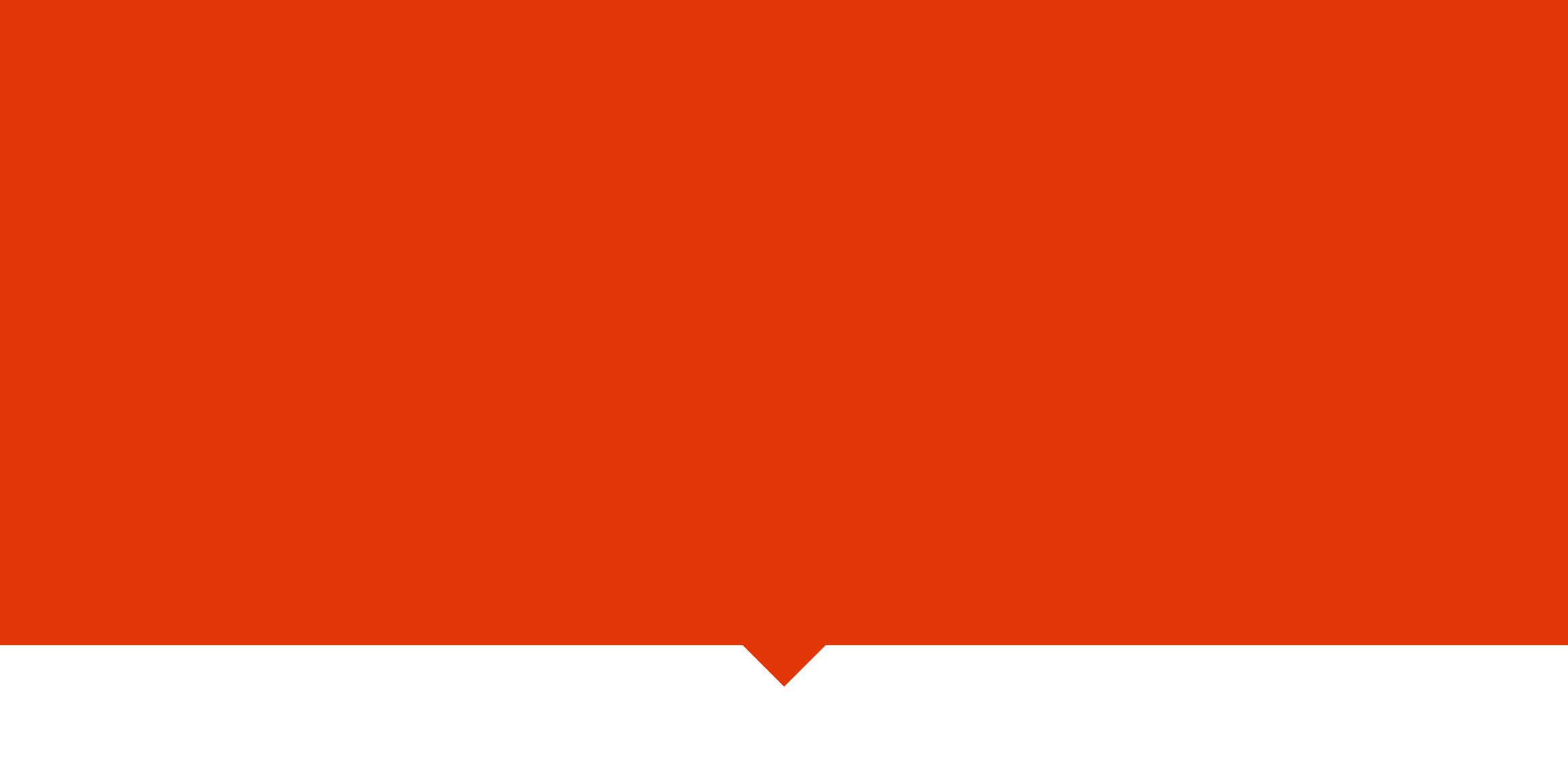 The Inward Man:
the New Me
EXPLAINING THE STRUGGLE
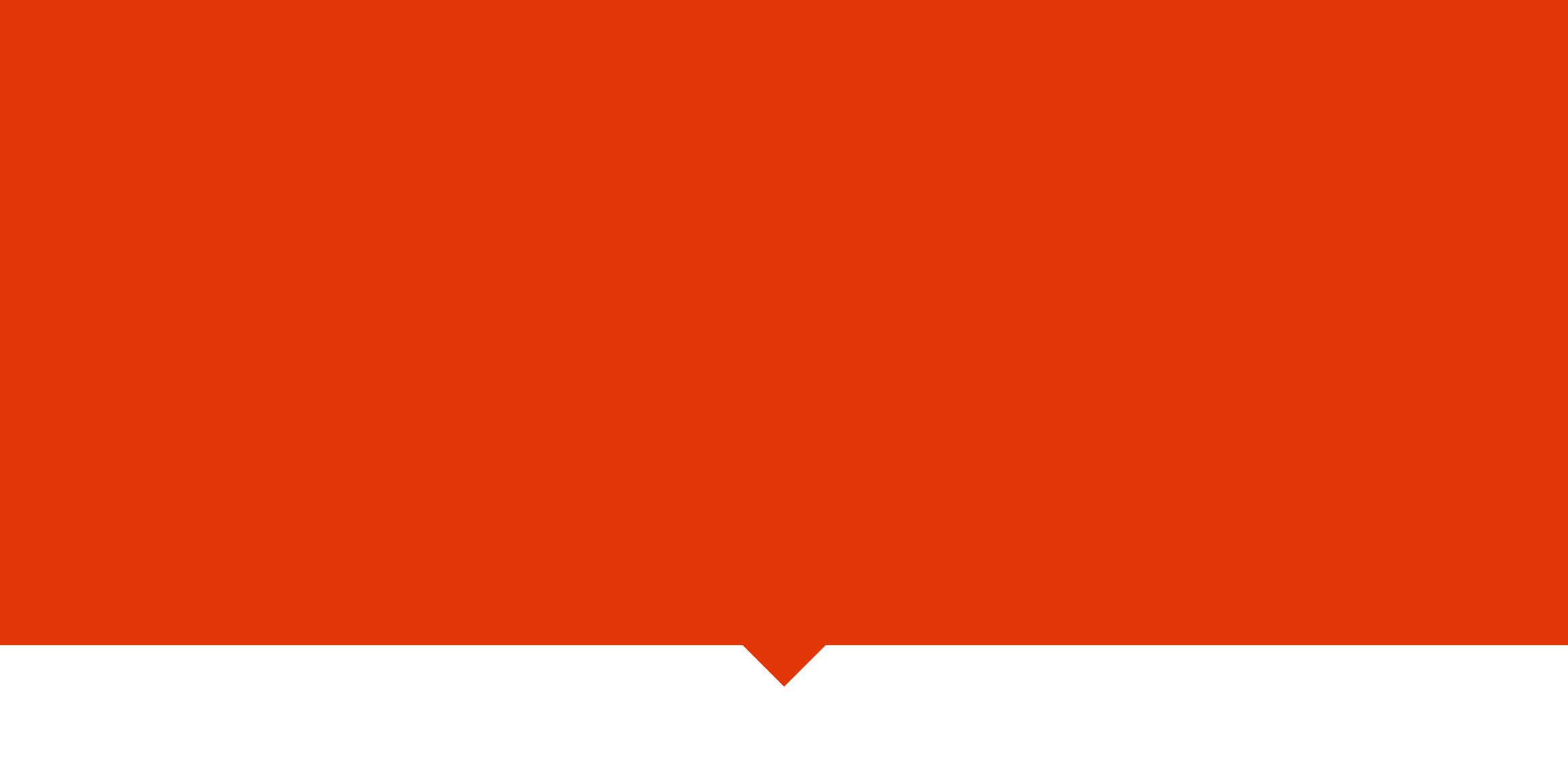 The Outward Man:
My Old Self (Flesh)
EXPLAINING THE STRUGGLE
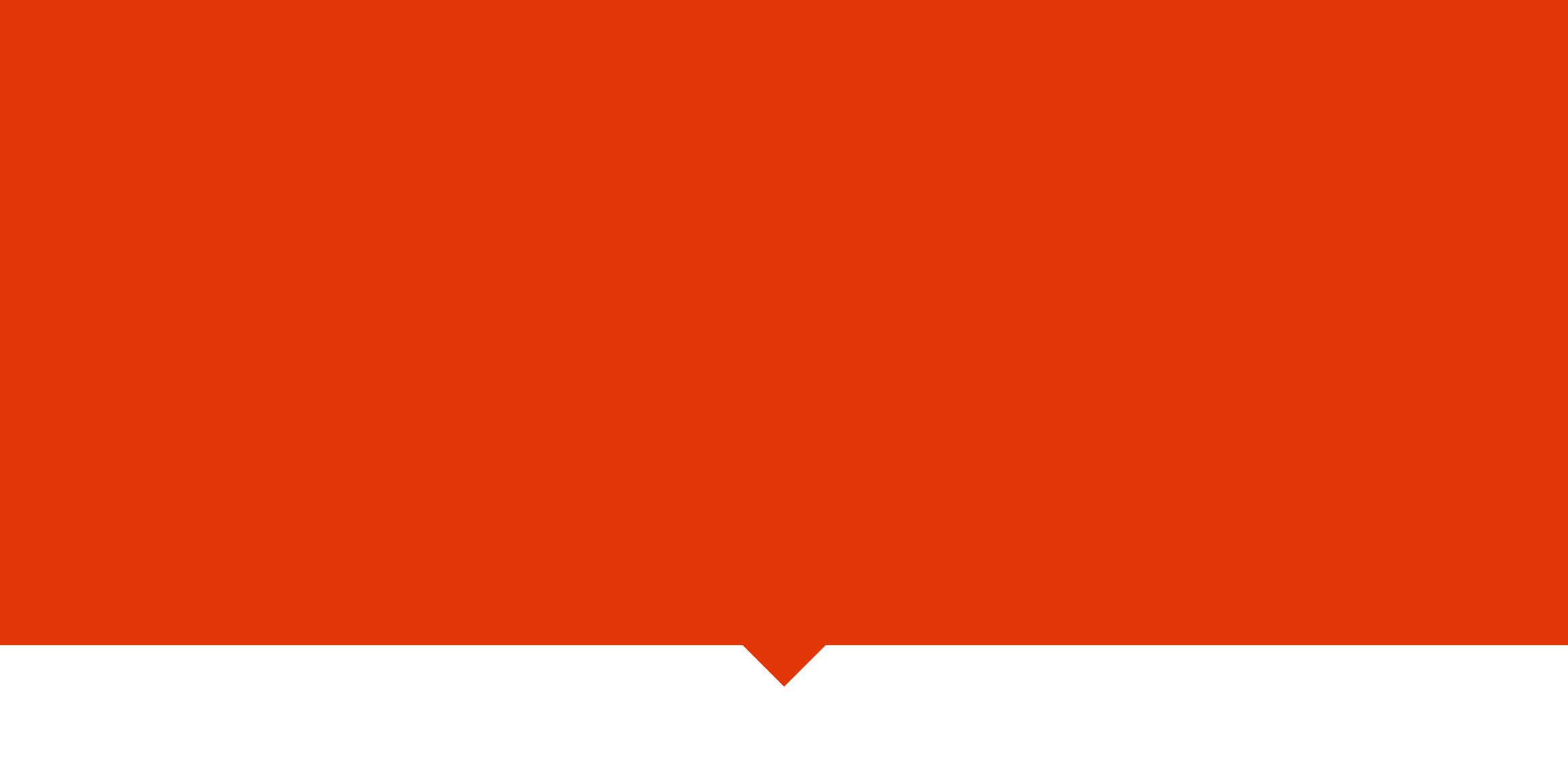 The War in the Middle:
Who Wins
EXPLAINING THE STRUGGLE
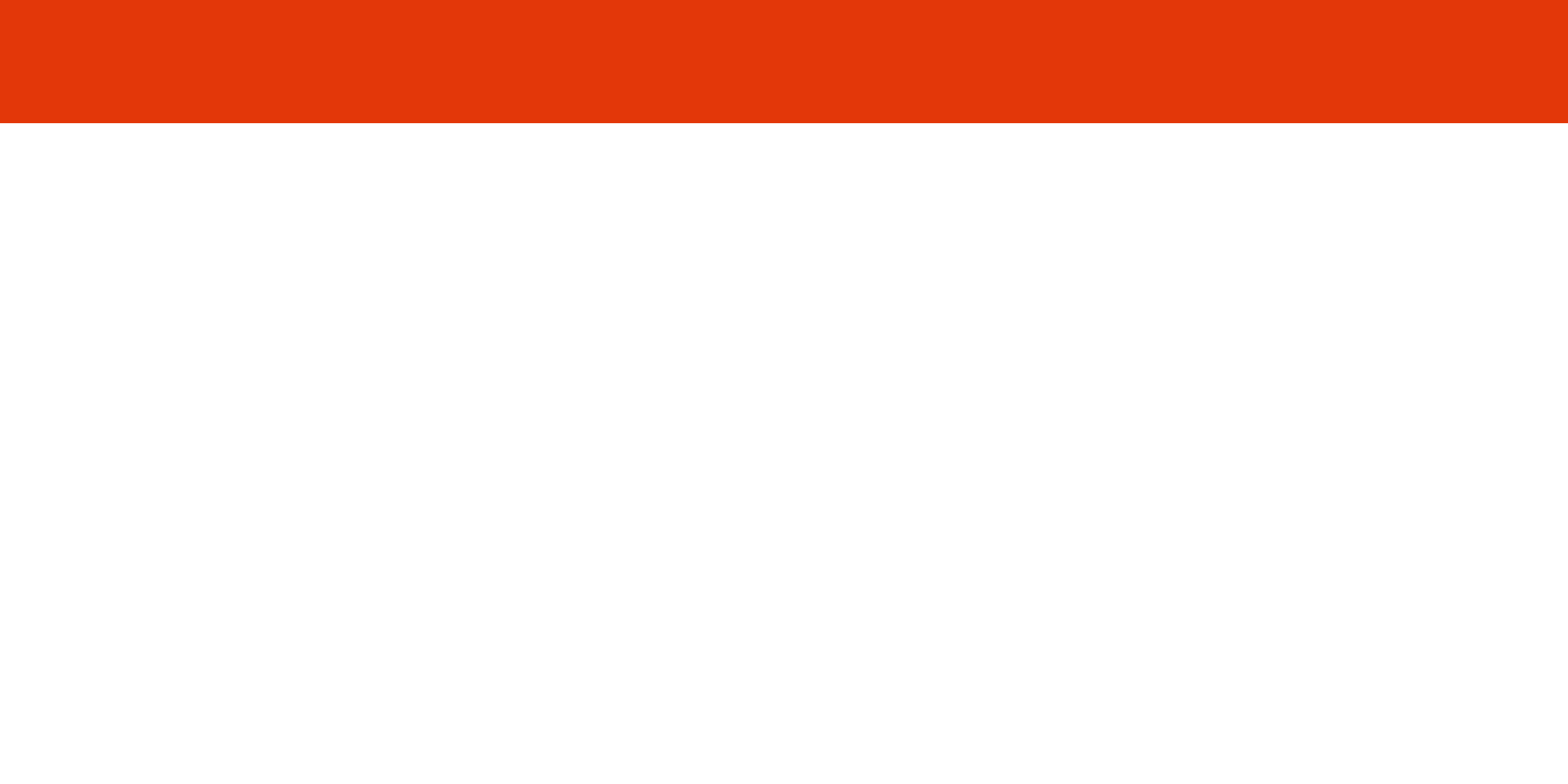 THE STRUGGLE WITHIN
BENEFITING FROM THE STRUGGLE
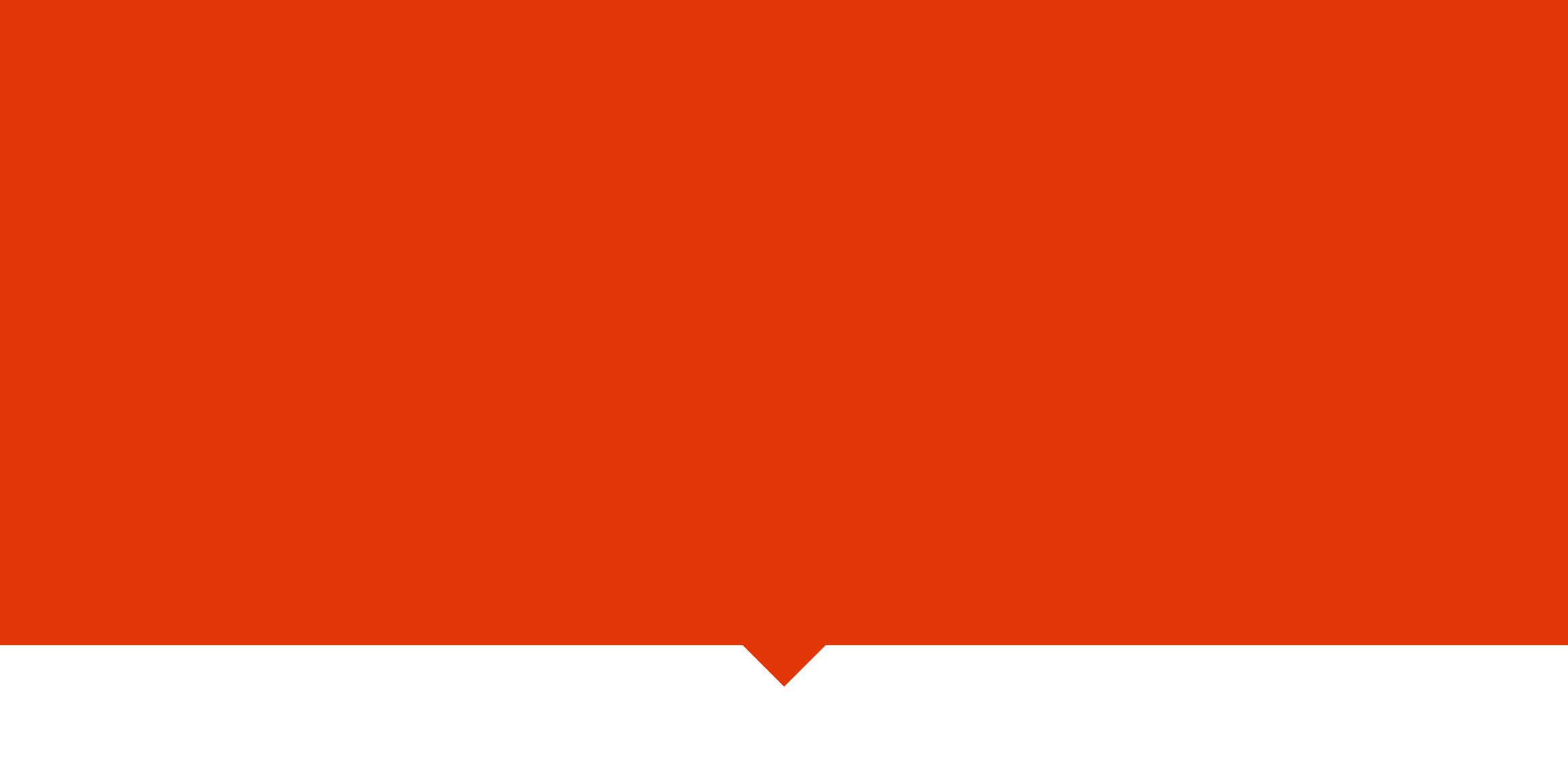 The struggle highlights God’s grace.
BENEFITING FROM THE STRUGGLE
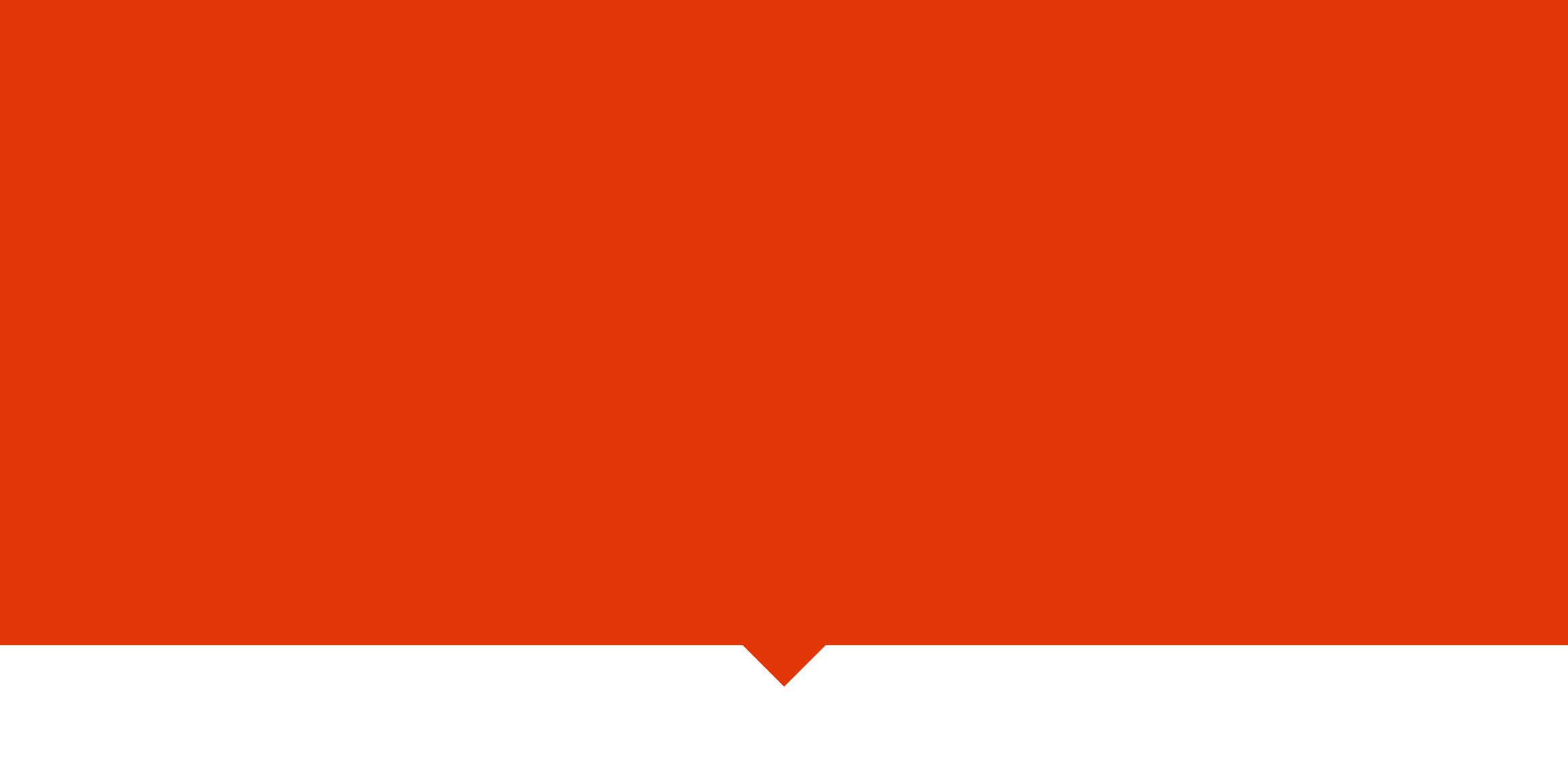 The struggle
 teaches me to 
walk in the Spirit.
BENEFITING FROM THE STRUGGLE
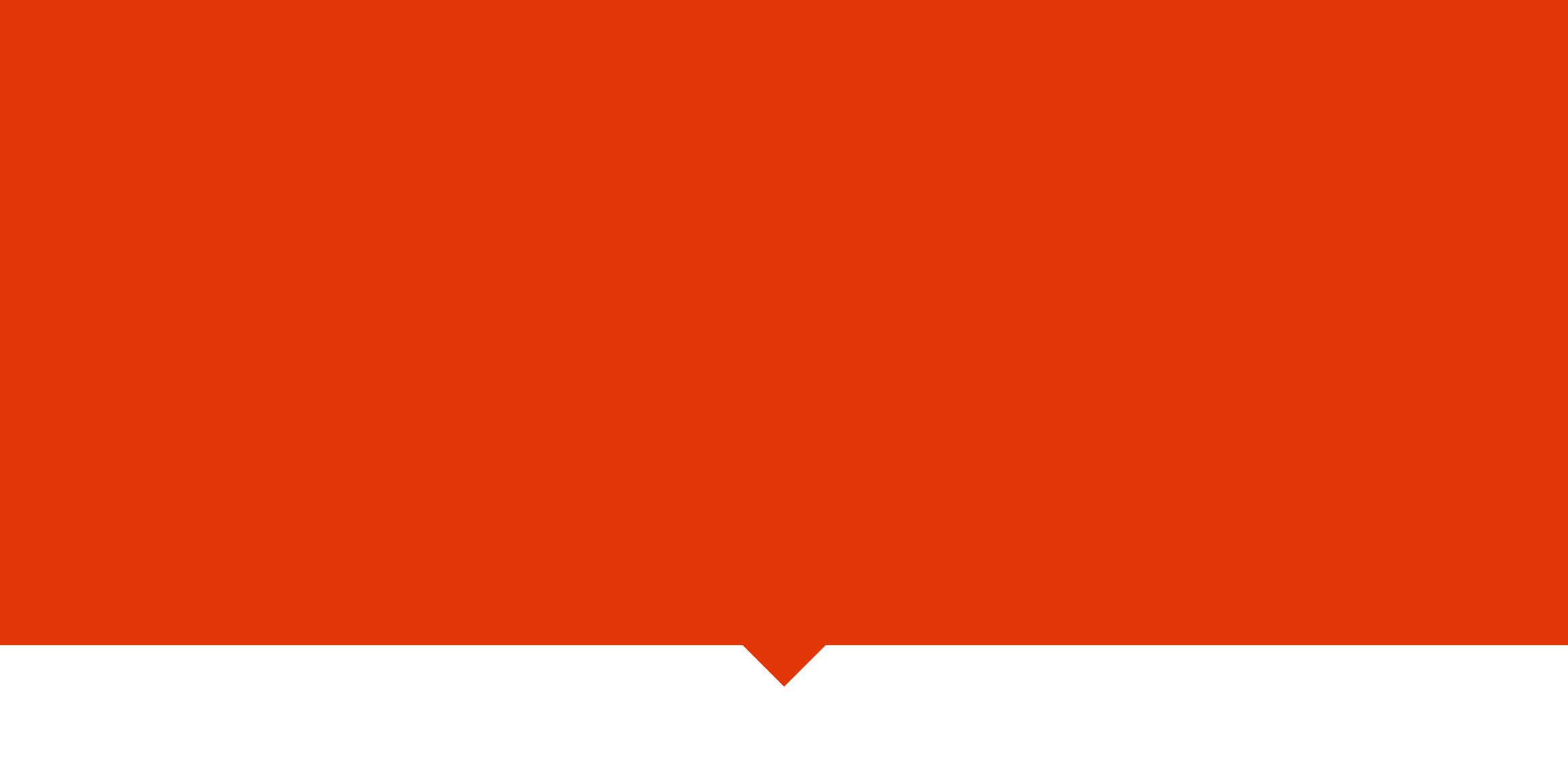 The struggle keeps me growing in my relationship with Jesus.
BENEFITING FROM THE STRUGGLE
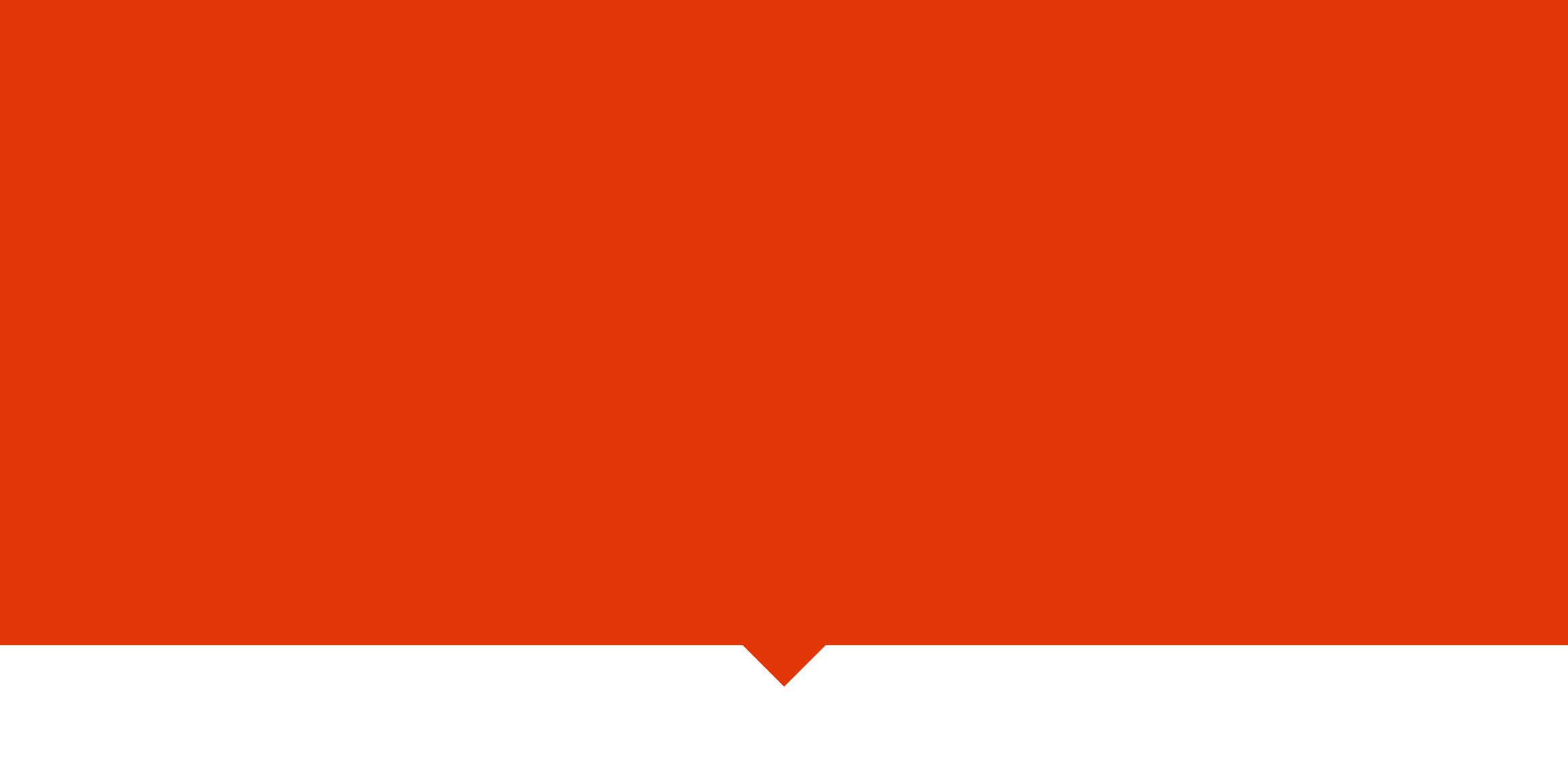 The struggle reveals the high value of His work within me.
BENEFITING FROM THE STRUGGLE
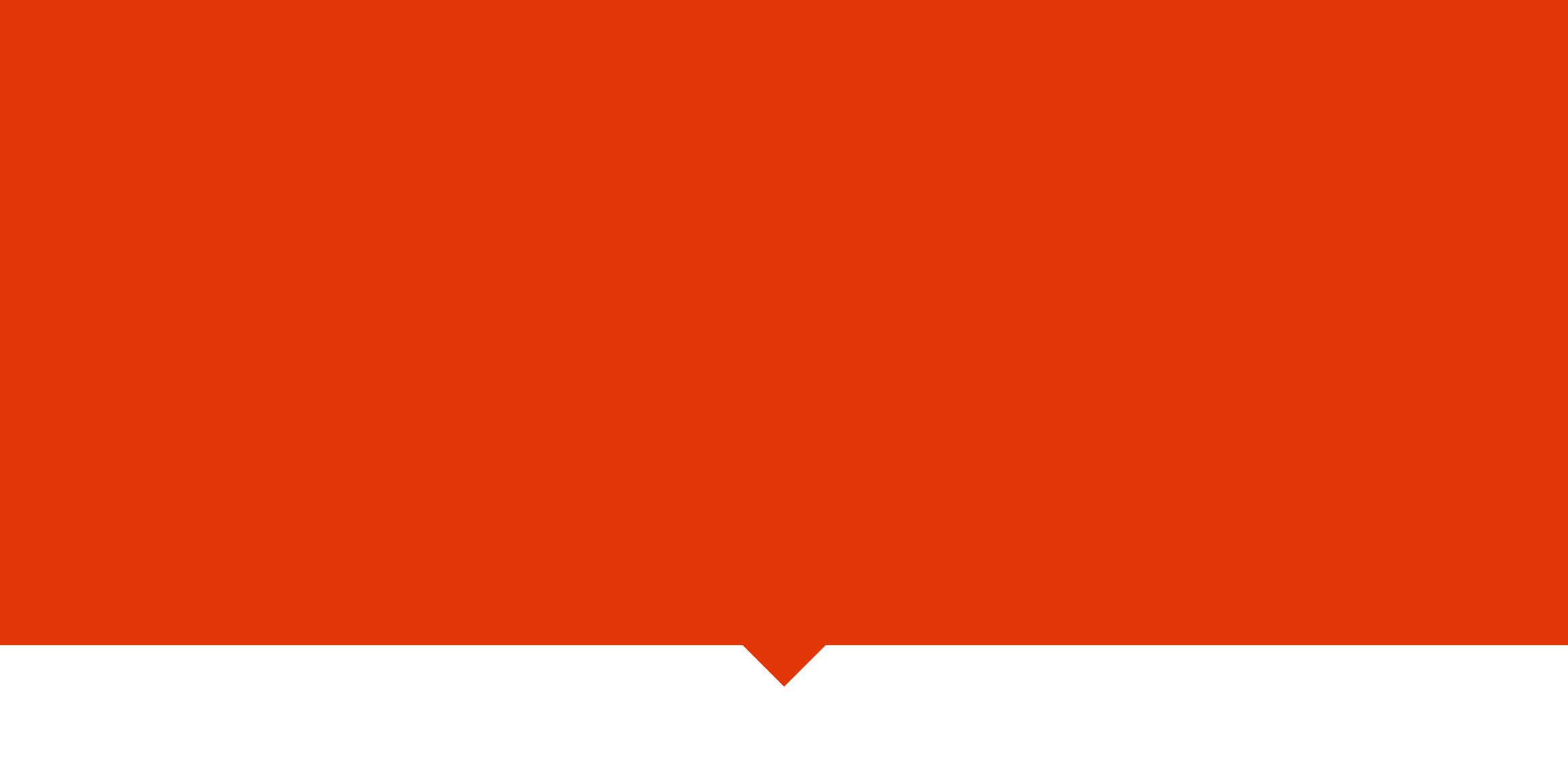 The struggle keeps me hoping for Heaven
and home.
BENEFITING FROM THE STRUGGLE
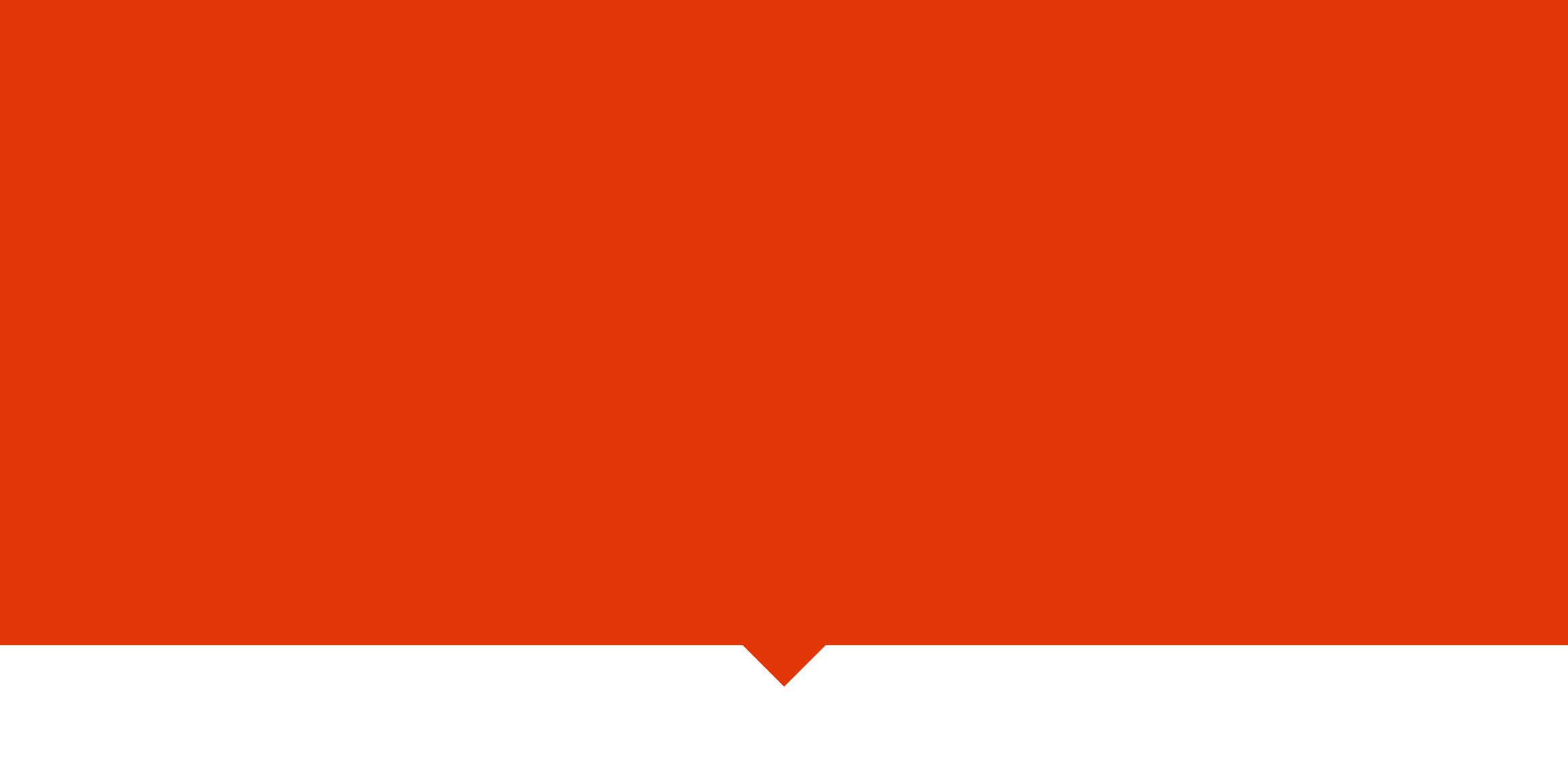 The struggle keeps me magnifying Jesus.
BENEFITING FROM THE STRUGGLE
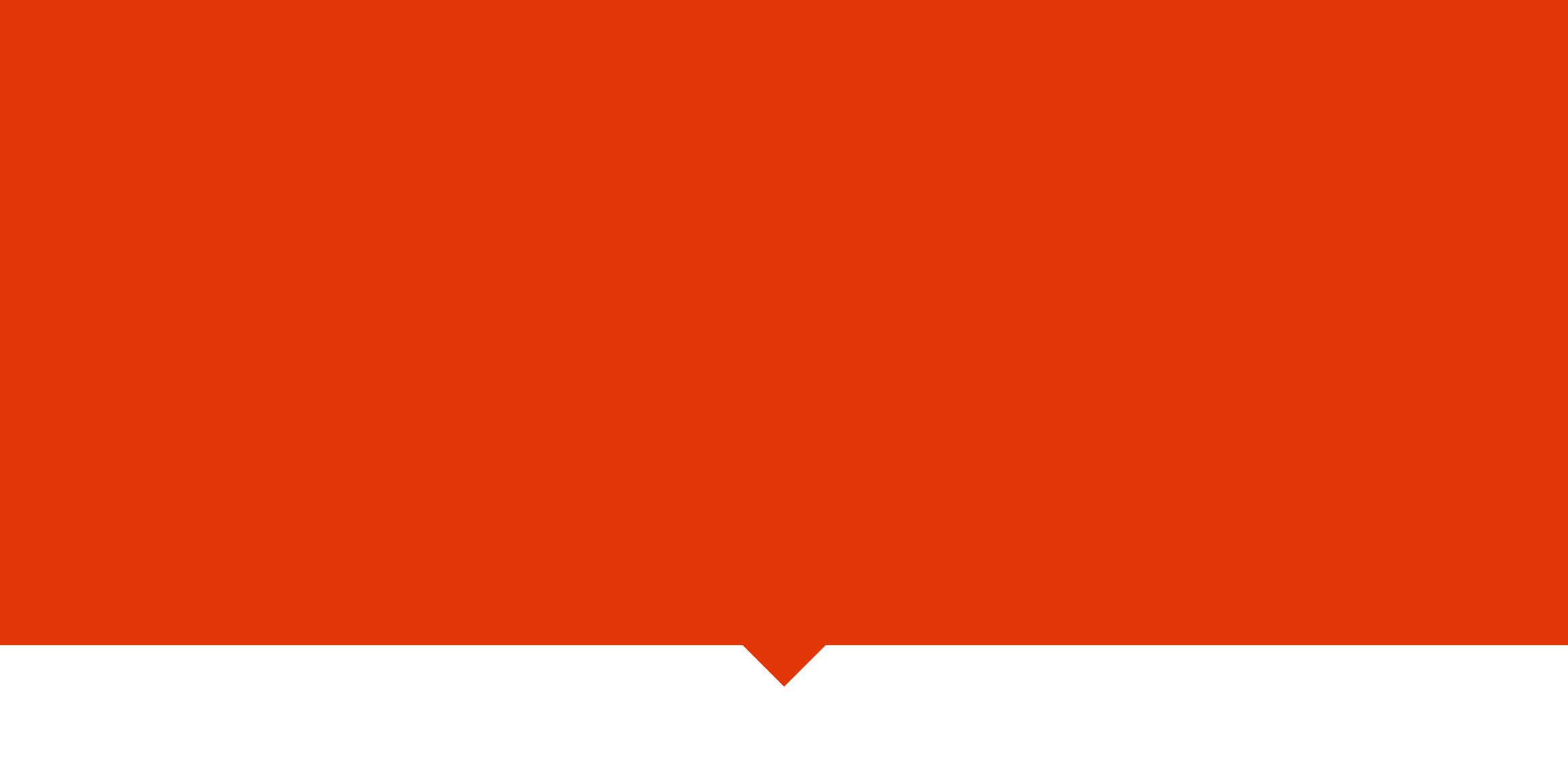 The struggle keeps me authentic in Christian relationships.
BENEFITING FROM THE STRUGGLE
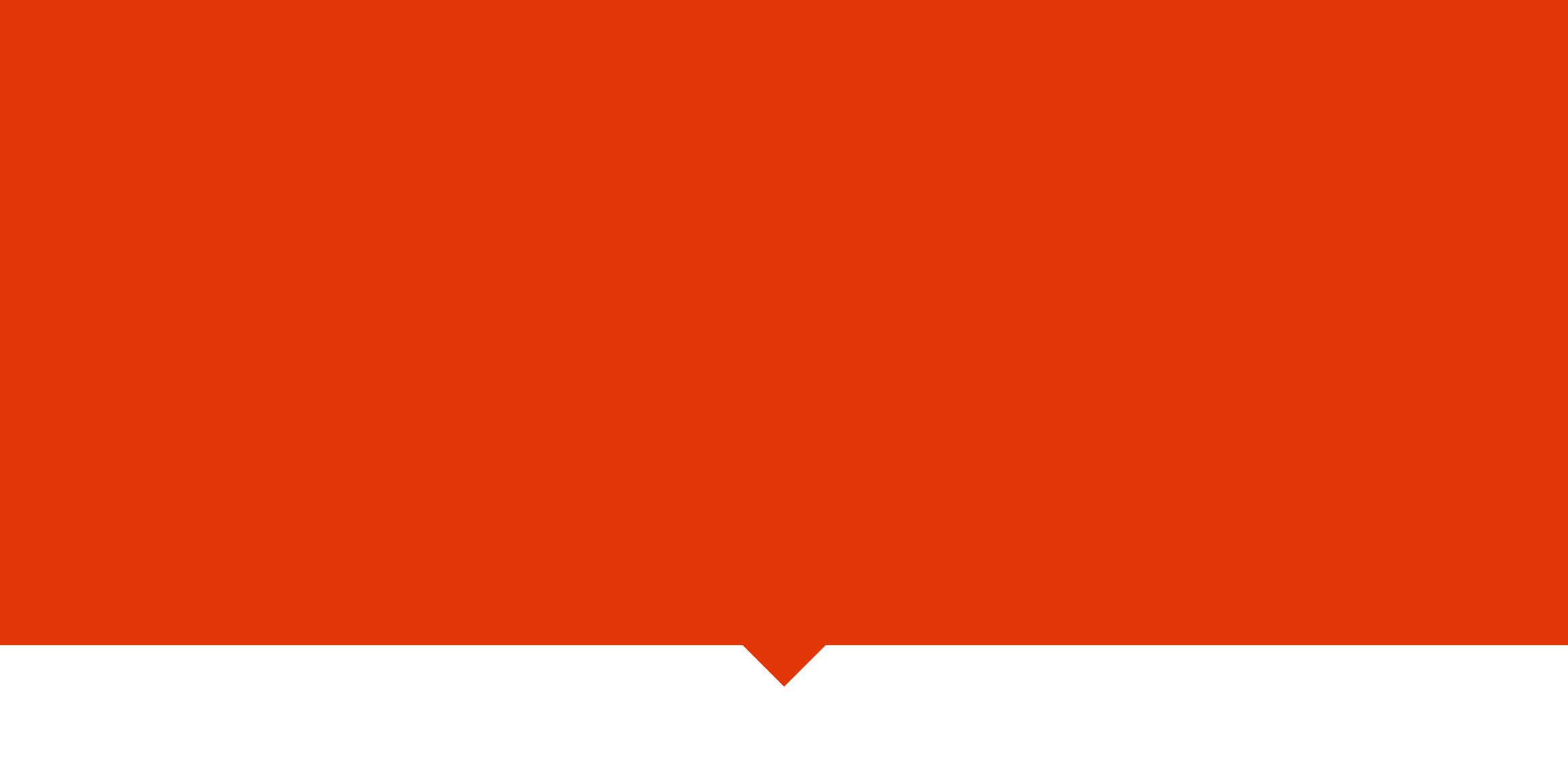 The struggle keeps me small so He can be big.
BENEFITING FROM THE STRUGGLE
Conclusion
Matthew 11:28-30
Come unto me, all ye that labour and are heavy laden, and I will give you rest. Take my yoke upon you, and learn of me; for I am meek and lowly in heart: and ye shall find rest unto your souls.
For my yoke is easy, and my burden is light.